Měnová politika
přednáška
Stát a hospodářská politika
Stát a jeho funkce
Poskytování veřejných statků

Hospodářská politika státu
Fiskální politika
Měnová politika
Měnová politika
Měnově politické režimy
Cílování měnové zásoby
Cílování měnového kurzu
Cílování inflace
Měnová politika
Měnově politické režimy
Cílování měnové zásoby
Cílování měnového kurzu
Cílování inflace

Cílování inflace se objevuje až v době plovoucích kurzů
První použití začátek 90. let 20. stol. Nový Zéland
V ČR od roku 1998
Měnová politika
Cíl: Cenová stabilita
ústava čl. 98 – „péče o cenovou stabilitu“
zák. č. 6/1993 Sb., o ČNB, § 2
„Hlavním cílem České národní banky je péče o cenovou stabilitu. Česká národní banka dále pečuje o finanční stabilitu a o bezpečné fungování finančního systému v České republice. Pokud tím není dotčen její hlavní cíl, Česká národní banka podporuje obecnou hospodářskou politiku vlády vedoucí k udržitelnému hospodářskému růstu a obecné hospodářské politiky v Evropské unii se záměrem přispět k dosažení cílů Evropské unie. Česká národní banka jedná v souladu se zásadou otevřeného tržního hospodářství.“

„ČNB určuje měnovou politiku“
Měnově politický režim – cílování inflace
ČNB si určila tzv. inflační cíl ve výši 2% (od roku 2010)
ČNB se snaží nepřímo ovlivnit výši inflace


				Jakým způsobem může ČNB ovlivňovat výši inflace?
Klíčové pojmy - opakování
Hotovost
Bezhotovostní (účetní) depozitní peníze
Rezervy

Povinné minimální rezervy
Mezibankovní trh
Klíčové sazby
Měnověpolitické nástroje
V moderních ekonomikách zásadně nepřímé nástroje!

Standardní
Povinné minimální rezervy (ustupují do pozadí)
Operace na volném trhu
Automatické nástroje (depozitní a úvěrové facility)
Měnověpolitické nástroje
Většinou tři klíčové sazby – v různých státech různé názvy
V ČR:
Repo sazba
Diskontní sazba
Lombardní sazba
Automatické nástroje
Dodávání likvidity (rezerv)
ČNB půjčuje nové rezervy, většinou over-night
Lombardní sazba
V praxi ČR v současné době spíše výjimečné
Automatické nástroje
Dodávání likvidity (rezerv)
ČNB půjčuje nové rezervy, většinou over-night
Lombardní sazba
V praxi ČR v současné době spíše výjimečné

Stahování likvidity (rezerv)
ČNB umožňuje bankám „odložit“ přebytečné rezervy, over-night
Diskontní sazba
Operace na volném trhu
Dodávání vs. stahování rezervy (likvidity)

Dodávání – ČNB půjčuje bankovnímu sektoru nové rezervy
Stahování – ČNB stahuje („půjčuje si od bankovního sektoru“) přebytečné rezervy

Půjčování či stahování se děje vždy na předem stanovenou dobu (většinou 2 týdny), tj. tzv. repo tendry
Zajištění kolaterálem (cenný papír vysoké kvality, zejm. státní dluhopisy)
Aktuální výše sazeb a PMR v ČR (10/2019)
Základní sazby ČNB
2T Repo sazba:  2 %		     od 3.5.2019
Diskontní sazba:	1 %		od 3.5.2019
Lombardní sazba: 3 % 	      od 3.5.2019

PMR: 2,00 % 		od 7.10.1999
Transmisní mechanismus
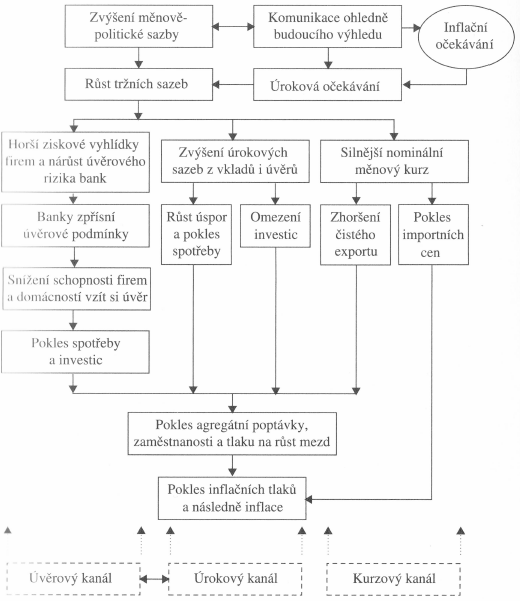 Řetězec ekonomických vazeb
Příklad (úrokový kanál):
Zvýšení repo sazby

Zvýšení sazeb u komerčních bank 

Snížení poptávky

Pokles růstu cen
Nestandardní měnověpolitické nástroje
Devizové intervence
V ČR prováděny od 2013 do 2017
Repo sazba a diskontní sazba na „technické nule“
Inflace stále příliš nízká
Snaha o navýšení inflace blíže k inflačnímu cíli

Přistoupeno k „oslabování“ koruny
Nákup EUR za CZK
Devizové intervence – několik názorů
Viceguvernér ČNB 2014
https://www.youtube.com/watch?v=XE1nkMmOHDg

Ekonom Pavel Kohout 2013/2014
https://www.youtube.com/watch?v=_qw_FogVuJ4

Martin Slaný 2017
https://www.youtube.com/watch?v=Ifs37HuWJcs
Některé další měnověpolitické nástroje - v ČR nevyužívané
Kvantitativní uvolňování
Negativní sazby

V teoretické rovině uvažováno o:
tzv. helicopter drops
novém druhu bezhotovostních (účetních) peněz (s úročením stanoveným centrální bankou)
Současný stav
Inflace – srpen2019 cca 2,9%

V průběhu roku 2017 ukončeny devizové intervence
v průběhu roku 2018 (a 2019) postupné navyšování klíčových sazeb

Výše inflace a stav ekonomiky ovlivní budoucí měnověpolitické kroky ČNB
Otázky?
Děkuji za pozornost


JUDr. Johan Schweigl, Ph.D.
Johan.Schweigl@law.muni.cz